防毒門PEERKOL育成計劃
培訓小組 第五及六節
導師：Toby (社工)   Sunny (媒體製作導師)
重點重溫
課堂內容
認識吸毒行為背後的需要
學習吸毒行為背後的保護因素和風險因素
團體活動日介紹
實習期介紹
實習計劃書填寫

Photoshop相片處理
Premiere剪接應用
如何理解吸毒行為背後的需要？
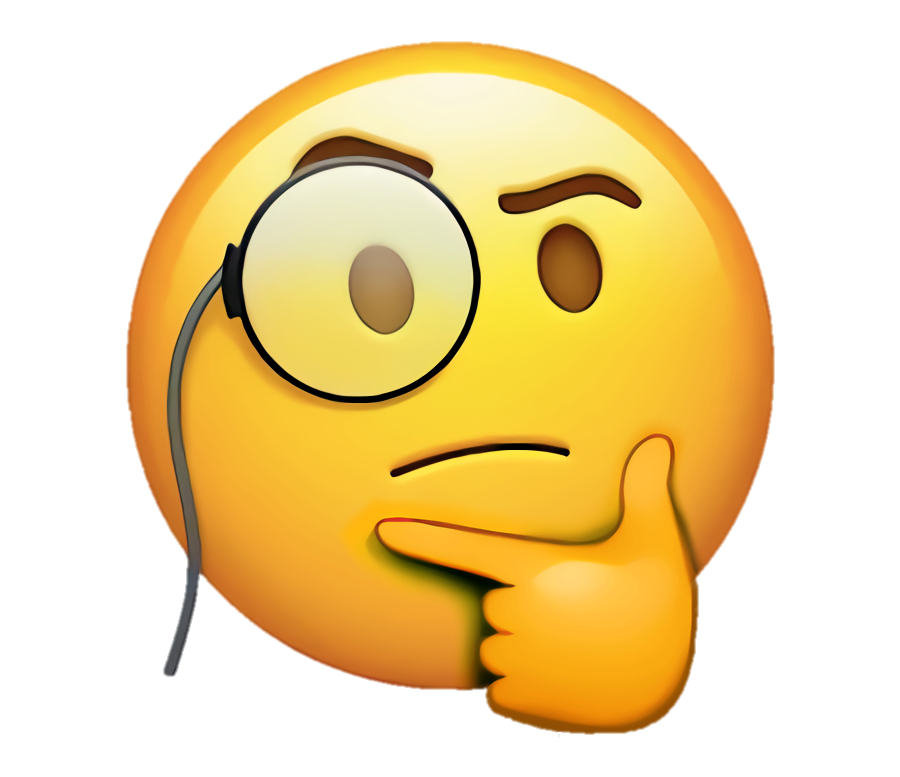 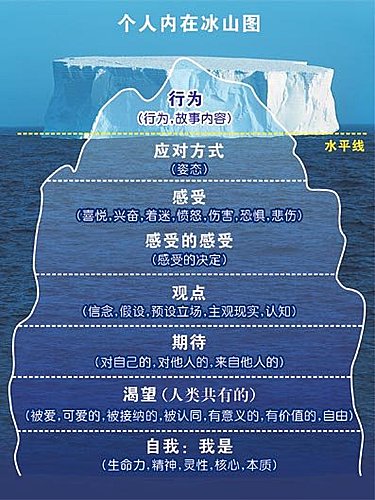 行為背後的需要
個案分析
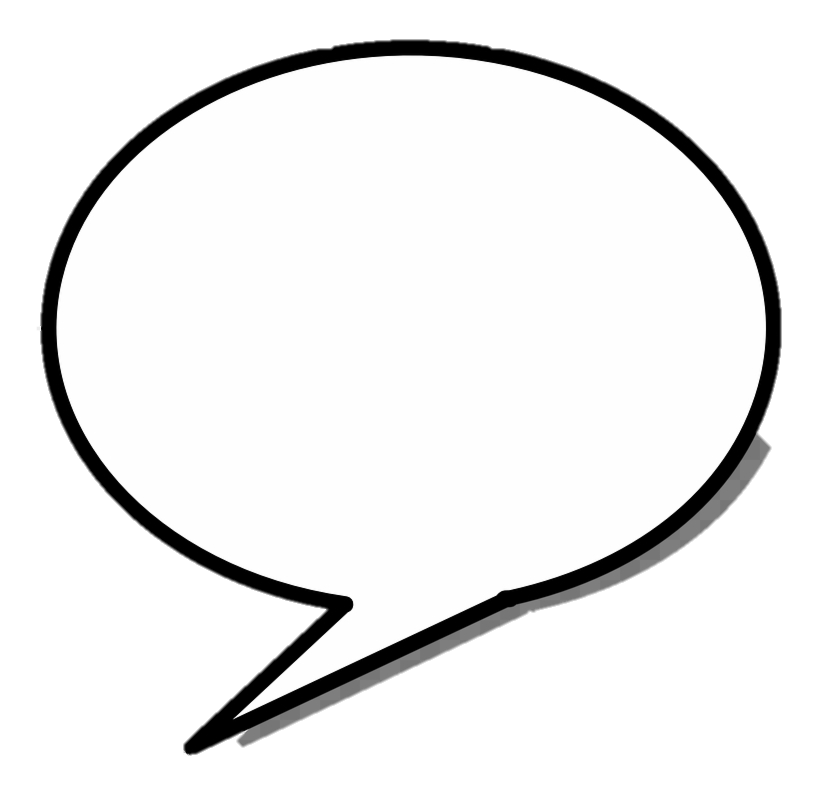 感受？
感受下的感受？
想法？
期望？
需要？?
非批判行態度及同理心
不要因為自己的價值觀/道德觀而評價當事人的行為或思想
應盡力去了解檔事人做事的背後原因

站在對方立場上，去了解他的感覺及內在世界
將對他的了解表達出來，讓對方知道你對他的感覺、想法、行為有所了解及領悟
（同行者）
如何運用同理心出發作健康推廣？
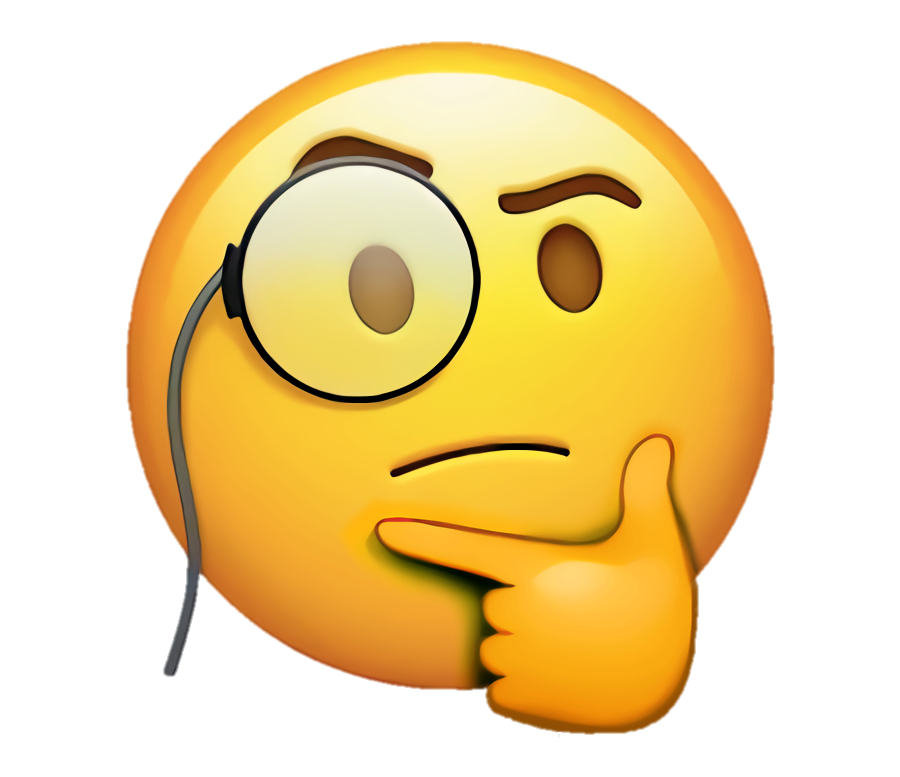 按服用後徵狀角度，重新認識流行毒品
情緒高漲
情緒平和
混合 / 迷幻
海洛英 (Heroin)
白瓜子 (Imovane)
羅氏藍精靈(Dormicum)
冰 (Ice)
可卡因 (Cocaine)
揈/搖頭丸 (Ecstasy)
大麻(Cannabis)
咳水(Cough Medicine)
K仔 (Ketamine)
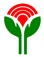 [Speaker Notes: 刺激老師思考，為何大多數人明白吸毒的禍害下，仍有人會選擇吸毒。從「主要效果」令他們明白學生吸毒或日後吸毒的可能動機。]
活動：傳閱模擬毒品
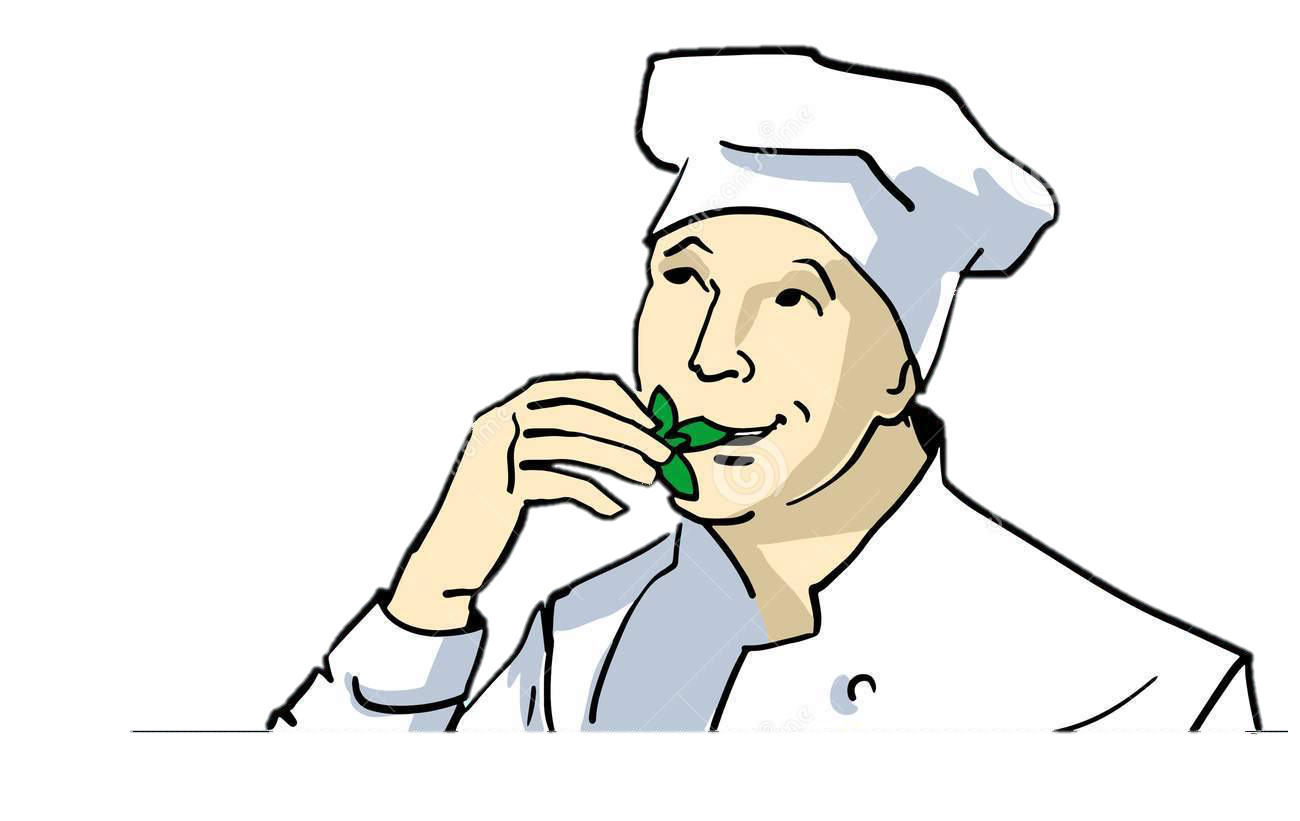 常見吸毒原因
『認同及歸屬感』、『共同耍樂』、『快樂及團結』、『朋友的邀請』、『歡樂氣氛的留戀』、『不希望變異族』
『迷幻』、『暈眩』、『迅間腦袋空白』、『舒服』或『歡愉』
情緒改變催化劑 
『即時轉變感官效果』
常見吸毒者心態
－　年青人總要一試
－　長大了，便自然會戒 
－　毒品乃必需品，有時甚至視毒品為友
－　不分毒品種類，有什麼揩什麼
－　免費毒品，為何不食
－　定驚作用、止痛作用、定寧神、紓鬱解悶
－　看混合吸食毒品、『解藥』
活動：影片播放【晚吹 又要威又要帶頭盔 01:38】
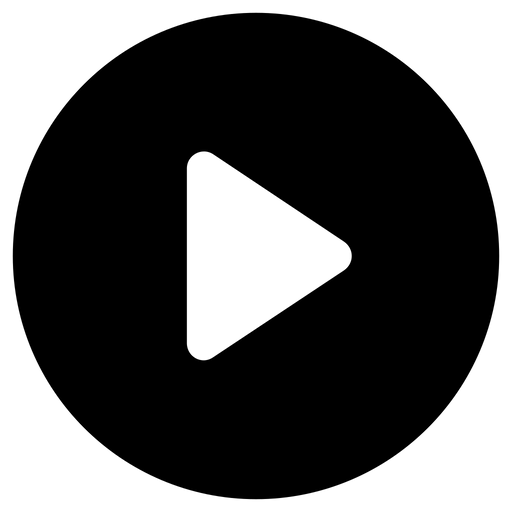 5大層面中 消除風險因素 及 建立防禦因素
參考例子
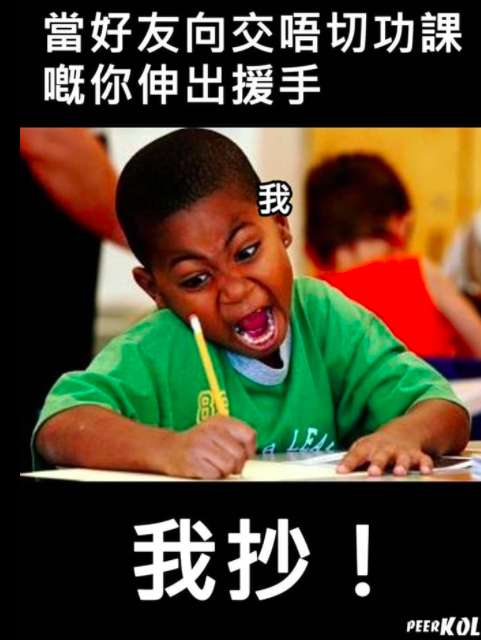 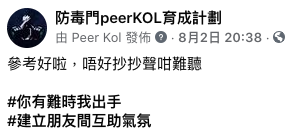 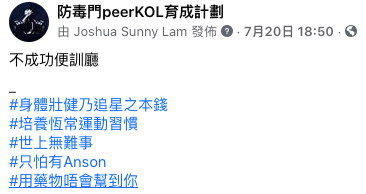 對於構思帖子/影片的疑問…
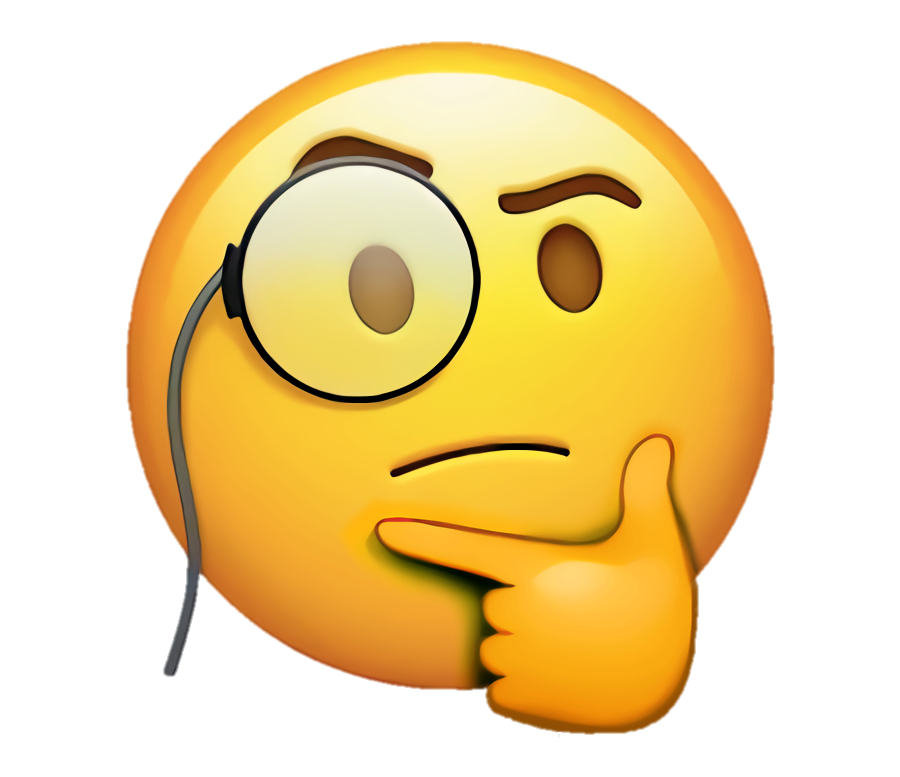 團體活動日
團體活動日介紹
日期： 20/11/21（六）
時間：10:10-16:00 （集合時間：10:00）
地點：心弦成長中心   荃灣大河道99號
           

內容： （上半日）濫用精神藥物者輔導中心(CCPSA) 探訪及交流
              Lunch break
            （下半日）製作團隊工作崗位體驗
團體活動日介紹
CCPSA前線同工的分享 
過來人的生命歷程分享 
*參加者與過來人互相交流及回饋* 
【準備問題：有助你及後以同理心出發作健康推廣】
實習期
實習期介紹
會面次數(x6)：
3x 實習工作坊（拍攝前籌備、外景拍攝、拍攝後剪接、直播籌備等）
2x  YouTuber諮詢會  （其中一次為TRPG交流）
1x 直播

製作要求： 
【個人】每一個月，提交一個帖子（包括文字及圖片），共6個
【團隊】主要影片x1，vlog x1，TRPG綜藝 x1
實習期介紹
Q: 如何提交帖子？
A:  Whatsapp / 電郵 Miss Wong 

Q: 如未能於一個月內提交一則帖子，應怎樣處理？
A: 盡早通知Miss Wong，並於下個月一併提交兩個帖子

Q:原創帖子在什麼情況下會被要求修改？
A: 不合乎邏輯及事實
實習平台介紹 （Discord）
對於構思帖子/影片的疑問…
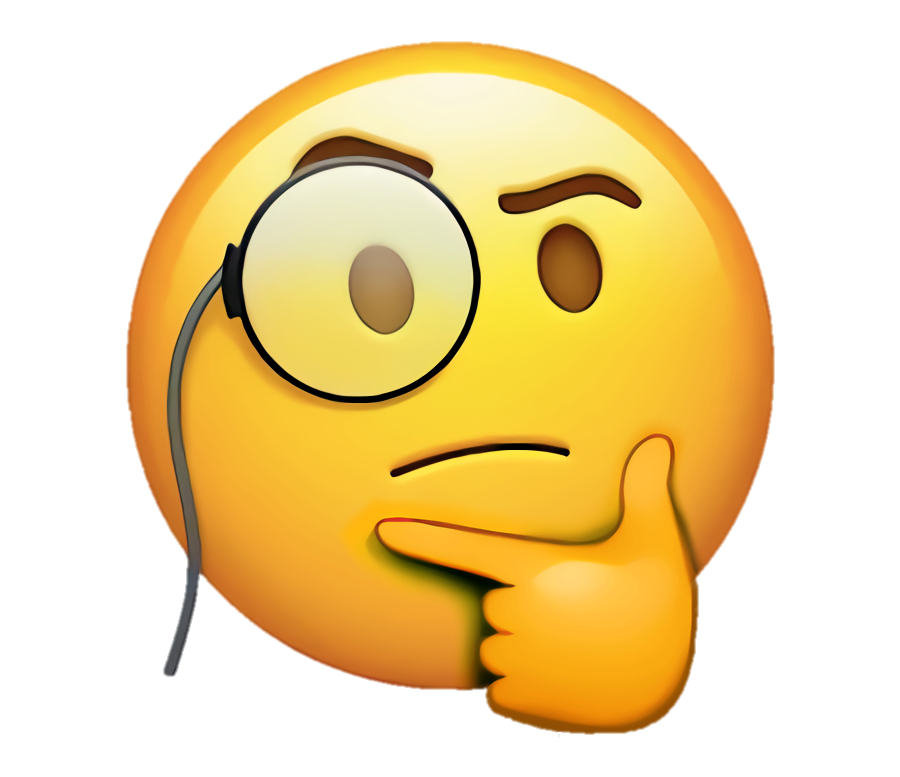 實習期 拍攝道具預算
每組預算為$1,000以下
必須為實體店
必須為正式收據 (不接受invoice/發票)
顯示店名、地址、貨物名稱、數量、金額、日期、蓋上店舖印章（如有）
需用現金支付，不可用八達通及儲任何積分，如有印花請貼於收據上，一同保留。
接納
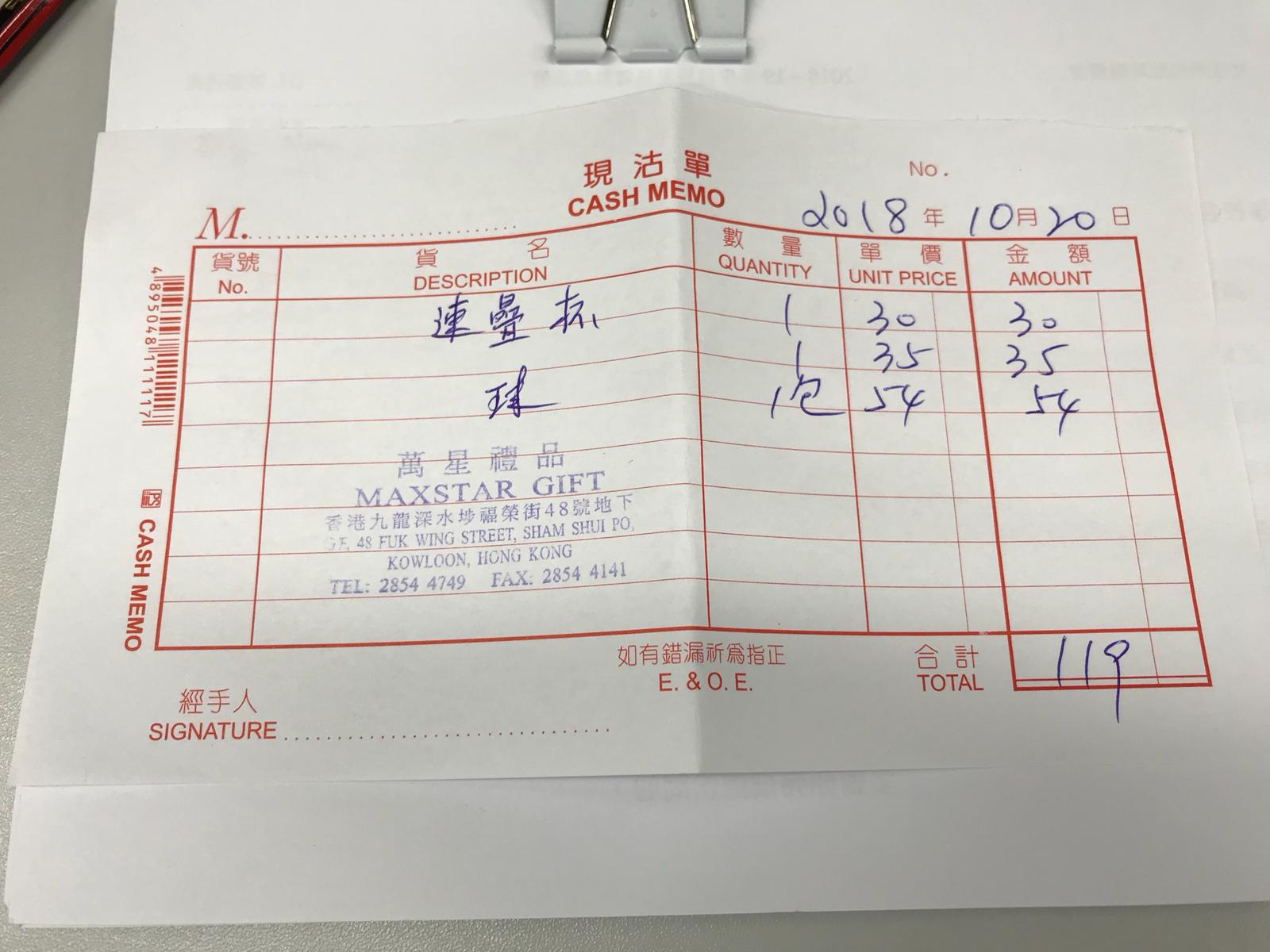 不接納
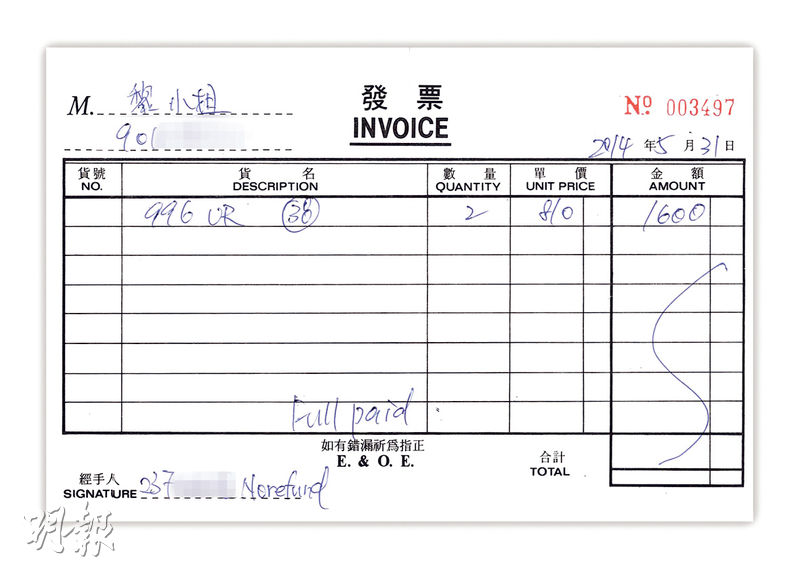 實習構思
實習計劃書 大綱構思
【團隊】：主要影片、直播

【個人】：帖子（共6個）
下一次實習工作坊日期…
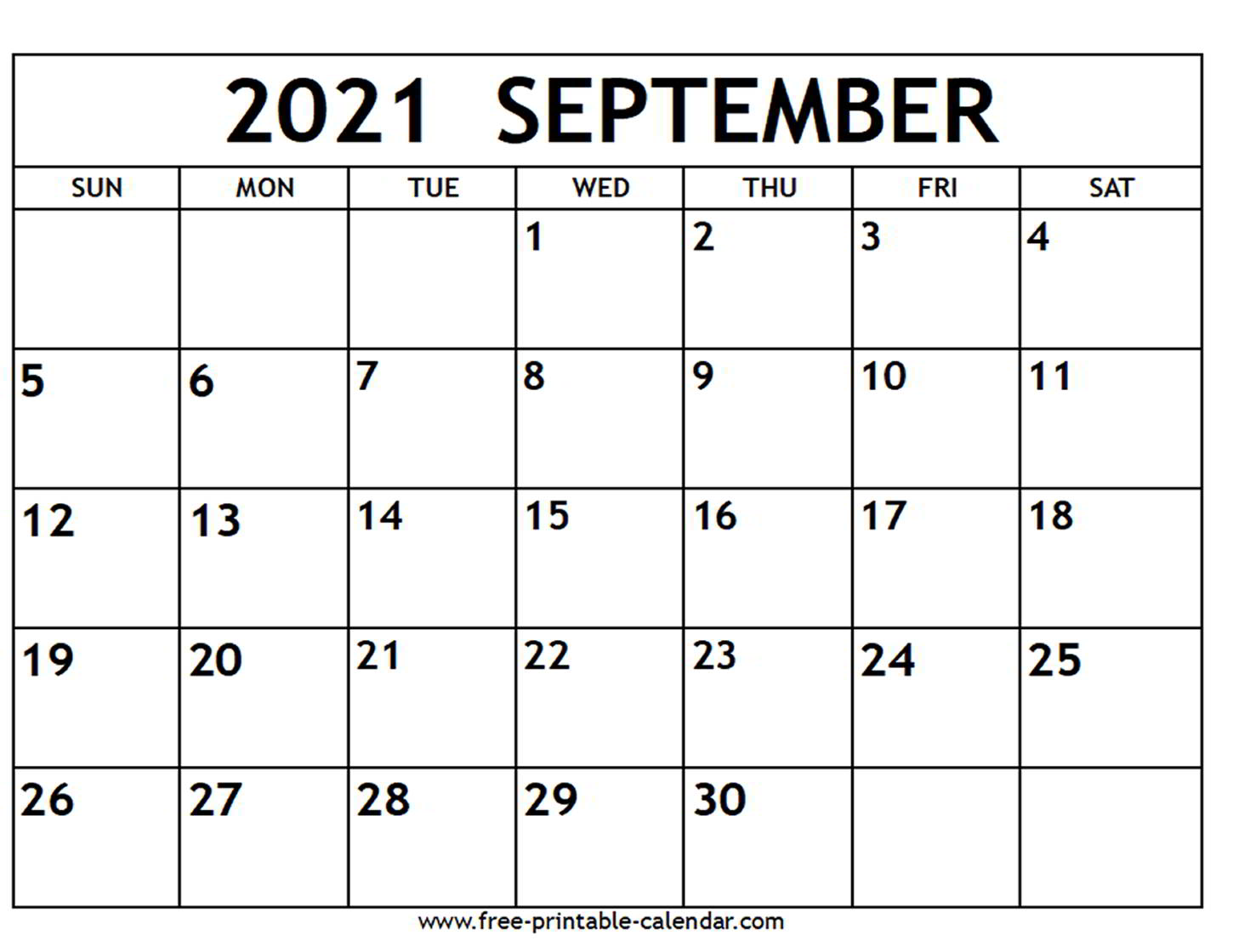